MỤC TIÊU BÀI HỌC
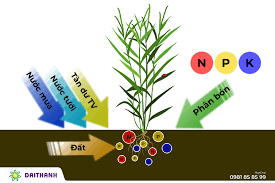 Phân bón hoá học là gì? Tại sao cần bón phân cho cây trồng?
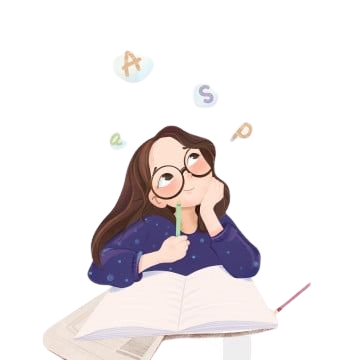 NỘI DUNG BÀI HỌC
Vai trò của các nguyên tố hoá học với sự phát triển của cây trồng. Phân bón hoá học
Một số loại phân bón thông thường
I.
II.
Củng cố
III.
IV.
Cách sử dụng phân bón
I.
VAI TRÒ CỦA CÁC NGUYÊN TỐ HOÁ HỌC VỚI SỰ PHÁT TRIỂN CỦA CÂY TRỒNG. PHÂN BÓN HOÁ HỌC
HOẠT ĐỘNG
Trình bày về các nguyên tố dinh dưỡng cần thiết cho cây trồng
- Chuẩn bị: tranh, ảnh, tài liệu về các nguyên tố dinh dưỡng cần thiết cho cây trồng và vai trò của chúng đối với sự phát triển của cây trồng.
- Thảo luận nhóm và xây dựng đề cương báo cáo theo các nội dung sau:
1. Lí do cần phải bổ sung thêm các nguyên tố dinh dưỡng cho cây trồng.
2. Kể tên các nguyên tố hoá học mà cây trồng cần với số lượng nhiều (nhóm nguyên tố đa lượng), trung bình (nhóm nguyên tố trung lượng) và ít (nhóm nguyên tố vi lượng) và nêu vai trò của chúng đối với sự phát triển cây trồng.
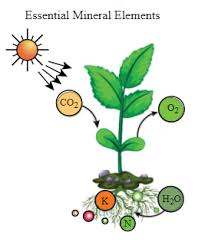 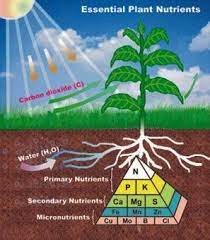 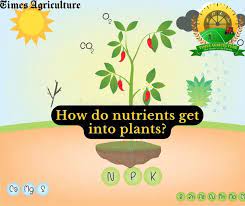 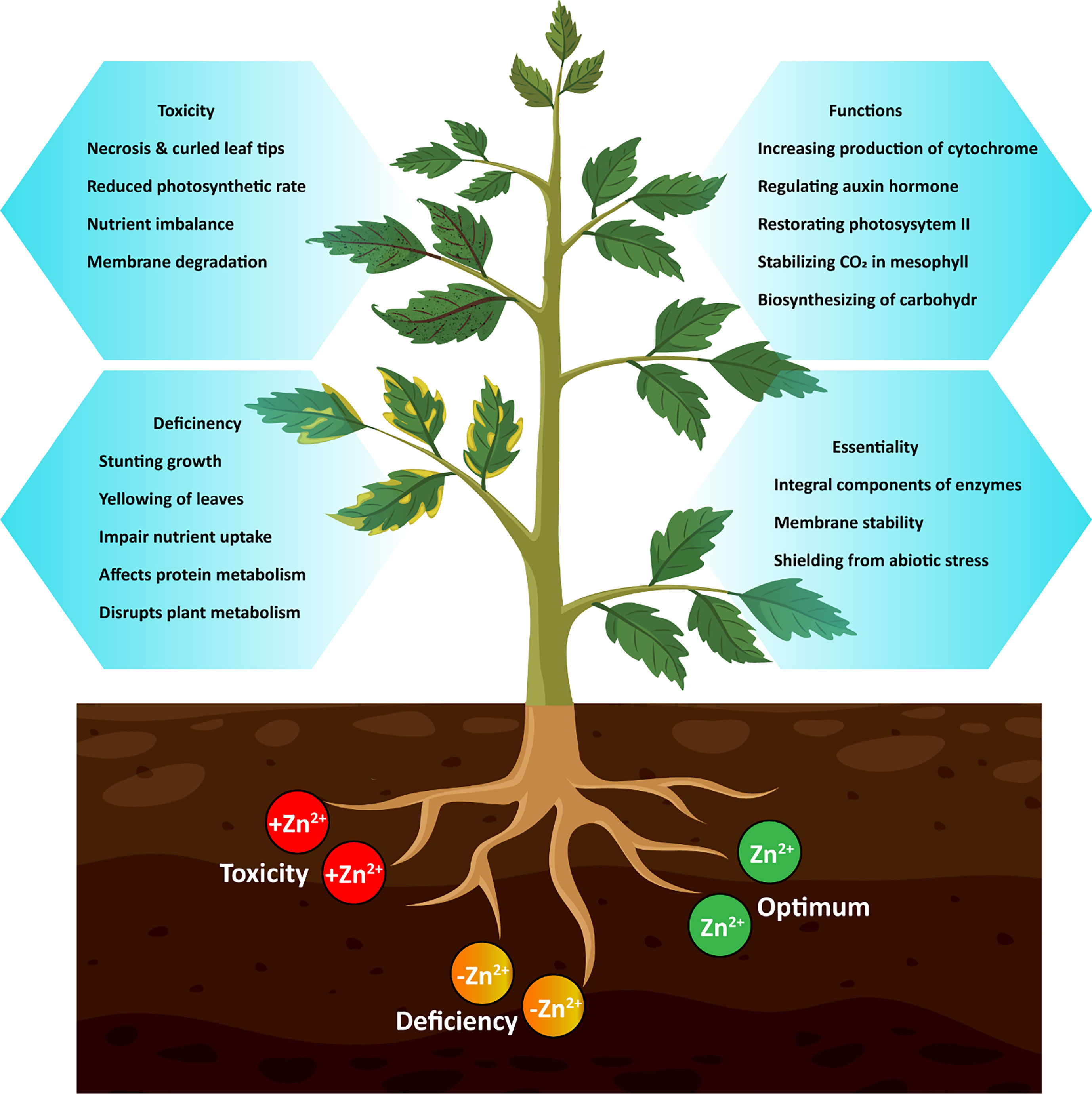 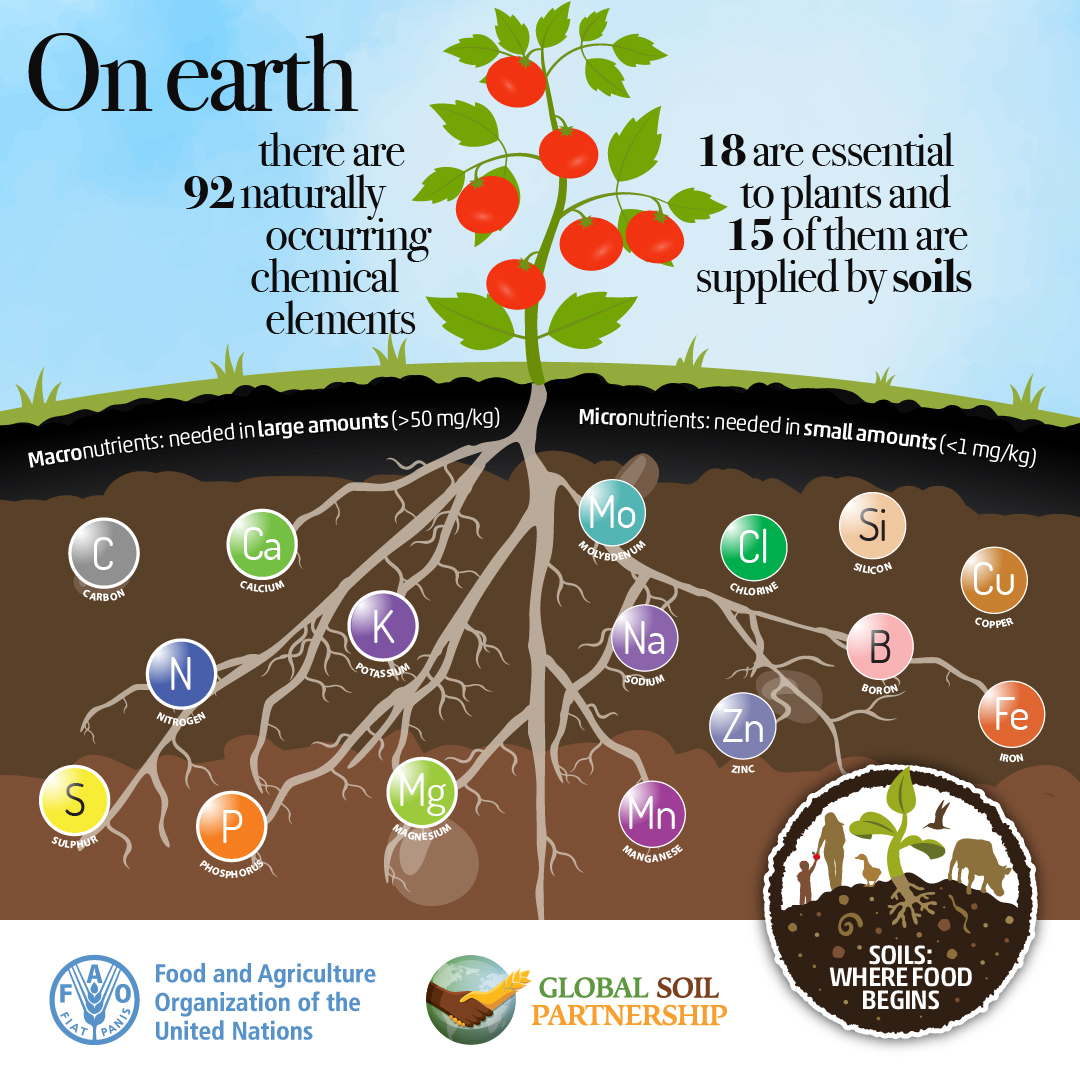 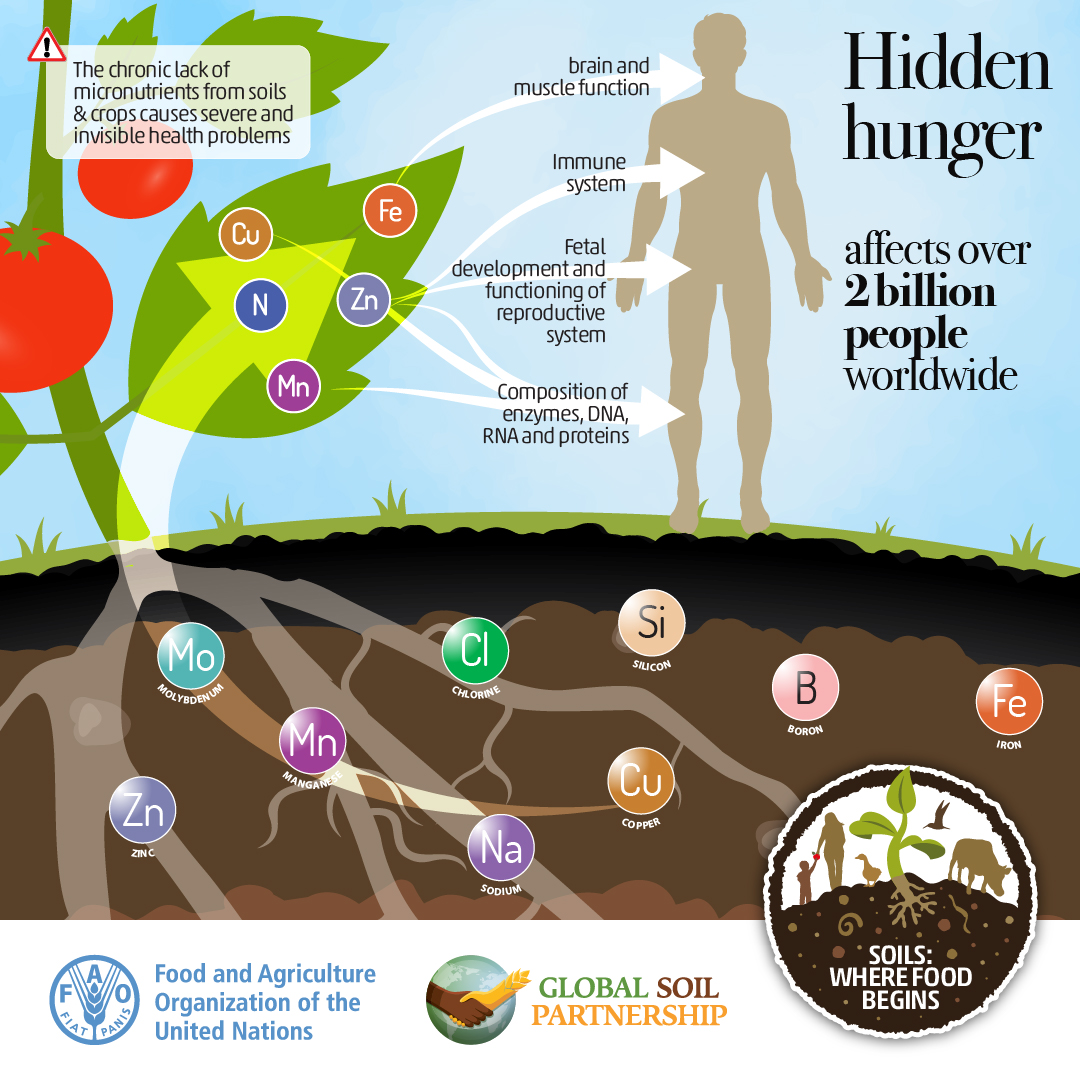 Bảng 12.1. Vai trò của một số nguyên tố đa lượng đối với cầy trồng
Phân bón hoá học là những hoá chất có chứa các nguyên tố dinh dưỡng, được bón cho cây nhằm nâng cao năng suất cây trồng.
Thanks you !!!